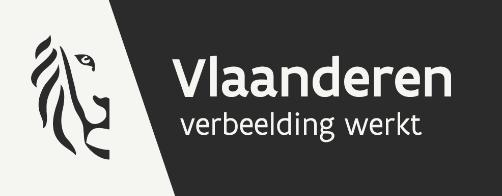 Intangible Cultural Heritage policy in Flanders
[Speaker Notes: A quick sidenote in advance: The three communities in Belgium, the Flemish Community, the French Community and the Germanspeaking Community, are responsibe for the cultural policy in their respective linguistic regions. So there is not one Belgian ICH policy. Nevertheless must we look for consensus in general or for specific dossiers. For example, for approving the UNESCO convention for the Safeguarding of the Intangible Cultural Heritage or to propose elements of intangible cultural heritage for the Representative List of the Intangible Cultural Heritage of Humanity. In international bodies, we must speak in one voice.

Further, in this presentation I will focus on the Flemish policy, and not so much on our international obligations in the context of the UNESCO convention of 2003, like nominating elements for UNESCO’s Representative List (in consensus with the other communities in Belgium)]
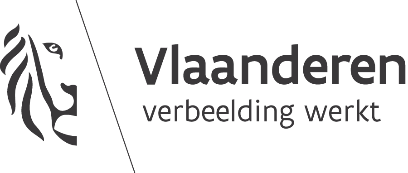 Where do

we come

from?​
1998 - 2011
Flemish Parliament Act on Popular Culture
Attention to traditions, phenomena, customs, knowledge and practices
Since 1998: - support to non-govermental organisations on popular culture- 1 Flemish Centre for popular culture (interface role) 
	> core: collect, protect, study, publish on and 			demonstrate popular culture

>> Since 2008 integrated in the Flemish Parliament Act on Cultural Heritage
[Speaker Notes: Def ‘popular culture’: any collective or traditional expressions of folk life, as they are embedded by organisations, either as area of study or as scope, in their objectives and programmers’. 
The Act specified four fields of popular culture:
-general folk life studies
-local history
-genealogy
-industrial archaeology
-thematized folk life studies]
2003 - 2006
2003: 

UNESCO Convention for the Safeguarding of the Intangible Cultural Heritage

2006: 

ratification of the 2003 Convention

 Commitment to develop a policy for the intangible cultural heritage in Flanders
[Speaker Notes: 2009 :Start of drawing up a long-term policy for Intangible Cultural Heritage
Analysis of the existing policy framework
Charting of the policy pursued until that time
Modification of the policy to bring it in line with the Convention
 Vision paper ‘A Policy for Intangible Cultural Heritage in Flanders’ in 2010]
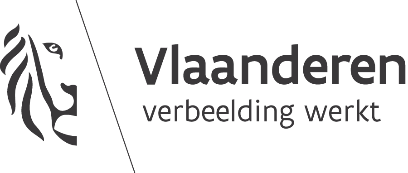 Where 

are we

now?
As the Flemish Community, we have the following instruments
an Inventory for intangible cultural heritage in Flanders (since 2008), with 53 elements so far
A Register for good safeguarding practices (launch fall 2019)
An online platform for intangible cultural heritage, in close collaboration with Workshop Intangible Heritage (since 2012)
A Flemish Parliament Act on Cultural Heritage (2008, 2012, 2017)
Grants for passing on craftsmanship in a master-apprentice trajectory (2018, 2019)
[Speaker Notes: De Vlaamse overheid zet in op het herkennen, benoemen en doorgeven van immaterieel erfgoed. De focus ligt op het borgen of doorgeven van immaterieel erfgoed. Deze erfgoedzorg ligt in handen van de gemeenschap die waarde hecht aan het erfgoed. Wij voorzien op onze beurt instrumenten om de erfgoedzorg te ondersteunen en begeleiden, in de vorm van een Inventaris en de website immaterieelerfgoed.be. 
 
Daarnaast subsidieert de Vlaamse overheid een netwerk van professionele erfgoedorganisaties om expertise in de erfgoedzorg uit te bouwen en om erfgoedgemeenschappen hierin te ondersteunen. 
Op die manier voert de Vlaamse overheid een faciliterend beleid, waarbij de erfgoedgemeenschap en het bieden van ondersteuning bij hun erfgoedzorg centraal staat.]
Flemish Parliament Act on Cultural Heritage (2017)
recognises and subsidises
a cultural heritage organisation that focuses solely on intangible cultural heritage (NEW): 
Workshop intangible heritage
cultural heritage organisations for a service role at Flemish level on a particular heritage specialisation or a particular theme (NEW), for ICH these are (according the UNESCO domains):
ETWIE	 X Histories
CAG	 X CEMPER
CRAFTS 	 X CRKC - PARCUM
[Speaker Notes: Deze organisaties spelen een ondersteunende rol voor ICE-gemeenschappen:

ETWIE …]
Flemish Parliament Act on Cultural Heritage (2017)
recognises and subsidises
intermunicipal partnerships (“cultural heritage covenants”) for a service role at regional level, to support cultural heritage communities, with regard to the care for and handling of (intangible) cultural heritage

Museums, archives and heritage libraries
FARO. Flemish Interface for cultural heritage> supports the tangible (moveable) and intangible cultural heritage sector 
The possibility of projectfunding
The assessing of intangible cultural heritage significance
[Speaker Notes: Deze organisaties spelen een ondersteunende rol voor ICE-gemeenschappen.
In Vlaanderen bestaat er dus een fijnmazig network, dat zich uitstrekt over het Vlaamse, het regionale en het lokale niveau, ter ondersteuning van ICE-gemeenschappen. Hun rol is om expertise in erfgoedzorg uit te bouwen en om erfgoedgemeenschappen hierin te ondersteunen. Door dit fijnmazige netwerk te subsidieren, spelen we als Vlaamse overheid een faciliterende en ondersteunende rol.]
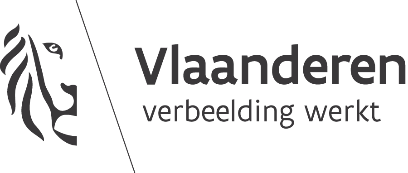 How does

the policy

for

museums

and for

ICH 

correlate?
How does the^policy for museums and for ICH correlate?
One of the 5 objectives of the cultural heritage organisation that focuses solely on intangible cultural heritage is
The coordination of various actors involved in the field of intangible cultural heritage, with a particular focus on collection management organisations, like museums
How does the^policy for museums and for ICH correlate?
The Flemish Parliament Act on Cultural Heritage (2017) foresees that collection management organisations can take actions on safeguardings intangible cultural heritage (new)
[Speaker Notes: Vanuit het beleid is er een nieuwe en verhoogde aandacht voor ICE en voor de wisselwerking tussen materieel en immaterieel Cultureel erfgoed, maar even goed is er het besef er nog veel ruimte is voor toenadering tussen materieel & immaterieel erfgoed. De verknoping tussen roerend en immaterieel Cultureel erfgoed kan en moet nog veel sterker.]
How does the^policy for museums and for ICH correlate?
A few museums play an important role in the safeguarding of ICH:
NAVIGO-museum: shrimp fishing on horseback in Oostduinkerke
Sportimonium vzw: Ludodiversity, safeguarding traditional games in Flanders
Huis van Alijn
Bokrijk
MOT (Museum for Old Techniques)
Etc.
[Speaker Notes: Een aantal musea in Vlaanderen (niet-exhaustieve opsomming) zetten wel al sterk in op ICE, o.a.:]
How does the^policy for museums and for ICH correlate?
The Register for good safeguarding practices (launch fall 2019)
	Possibility for museums to share their practices with 	all those involved in the field of ICH
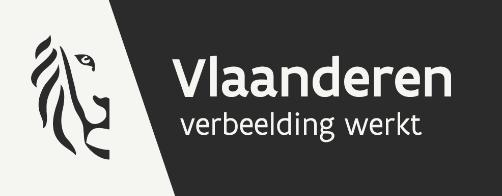 The Flemish community as facilitator
[Speaker Notes: De Vlaamse overheid zet in op het herkennen, benoemen en doorgeven van immaterieel erfgoed. De focus ligt op het borgen of doorgeven van immaterieel erfgoed. Deze erfgoedzorg ligt in handen van de gemeenschap die waarde hecht aan het erfgoed. Wij voorzien op onze beurt instrumenten om de erfgoedzorg te ondersteunen en begeleiden, in de vorm van een Inventaris en de website immaterieelerfgoed.be. 
 
Daarnaast subsidieert de Vlaamse overheid een netwerk van professionele erfgoedorganisaties om expertise in de erfgoedzorg uit te bouwen en om erfgoedgemeenschappen hierin te ondersteunen. 
Op die manier voert de Vlaamse overheid een faciliterend beleid, waarbij de erfgoedgemeenschap en het bieden van ondersteuning bij hun erfgoedzorg centraal staat.]
Contact:Sophie Muyllaert– policy advisor intangible heritagesophie.muyllaert@vlaanderen.be
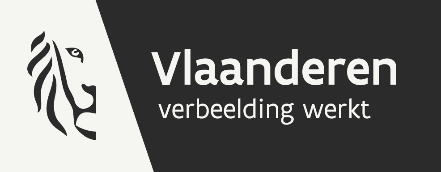